Analysis of Protein Purity
Total protein
Specific quantification
Activity assays
Binding assays
Detection of impurities
HPLC
Gel electrophoresis
Protein mass spectrometry
Monitoring Progress of Purification Protocol
Total protein (mg)
Quantity of protein present in fraction
Total activity (units of activity)
Use a portion of sample to determine activity.
Multiply activity by total volume to determine total activity.
Total activity at particular step
Total activity of initial extract
% yield =
Monitoring Progress of Purification Protocol
Specific activity (units of activity/mg)

Total activity
Total protein



% yield:  measure of activity retained after each step in procedure.
S.A. =
Specific activity at particular step
Specific activity of initial extract
Purification =
Monitoring Progress of Purification Protocol
Purification level:  Measure of increase in purity of protein throughout procedure.
Monitoring Progress of Purification Protocol
The Quantity of Protein
Bradford method to quantify the amount of protein.
F1, F2, F3 are diluted to 10, 100, 1000 and 10000 times.
100 mg/mL standard BSA solution is diluted to 50 mg/mL and 25 mg/mL to build the calibration curve.
Each fraction of protein dilution will be mixed with Bradford reagent to quantify the amount of protein.
Dilution Sequence
Protein Standard
Sucrose
A bag of sugar can be stored for years with very little conversion to CO2 and H2O

This conversion is basic to life
When consumed is converted to chemical energy very fast
Catalysis
Carried out by very highly specialized class of proteins:  Enzymes
Specialized to perform specific chemical reactions
Specialized to work in specific environments
H+
or Enzyme
Enzyme Kinetics
An approach to understanding the mechanism of action of enzymes
An approach to understanding how mutations may effect function
An approach to understand how changes in the physical and chemical environments change function
First Order Reaction
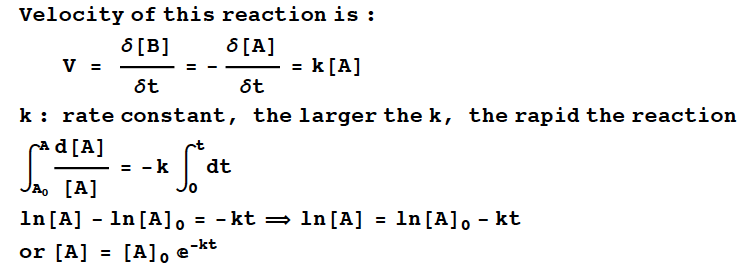 1st Order Reaction
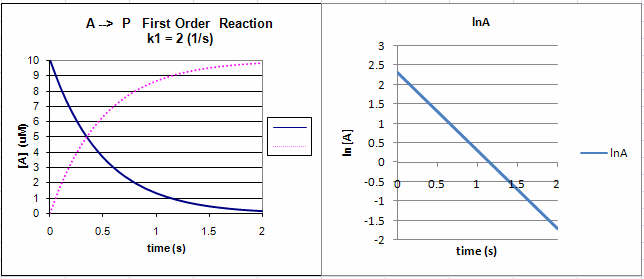 2nd Order Reaction
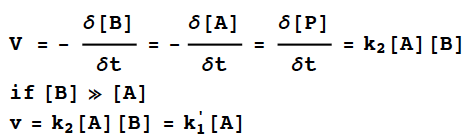 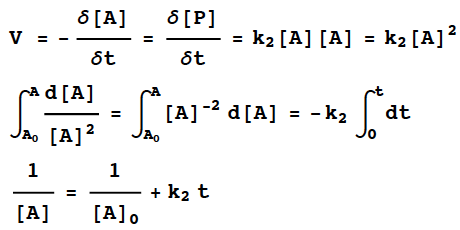 2nd Order Reaction
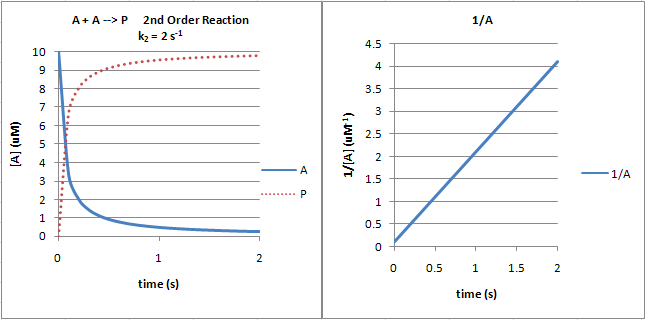 Reversible 1st Order Reaction
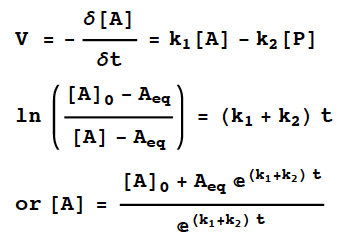 Reversible 1st Order Reaction
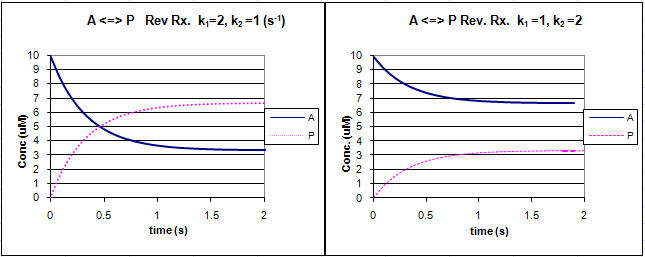 Consecutive 1st Order Reaction
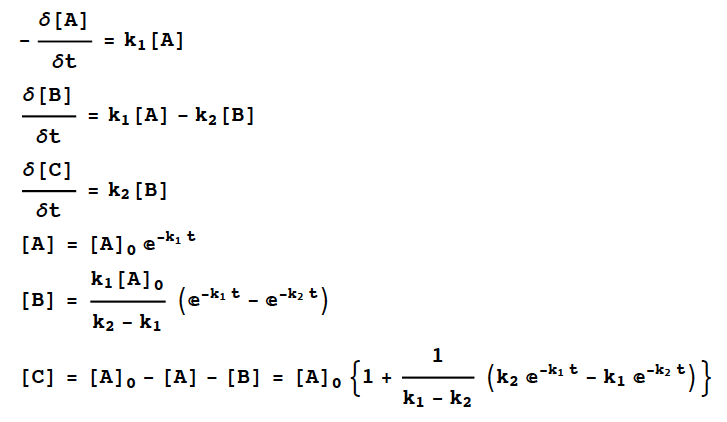 Consecutive 1st Order Reaction
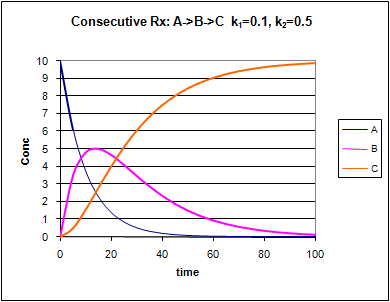 Rapid Equilibrium Assumption
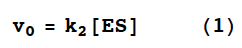 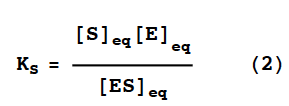 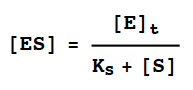 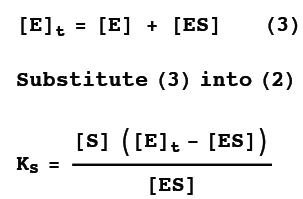 Henri-Michaelis-Menten Equation
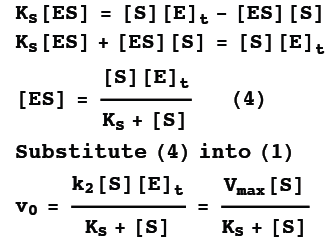 Steady-State Assumption
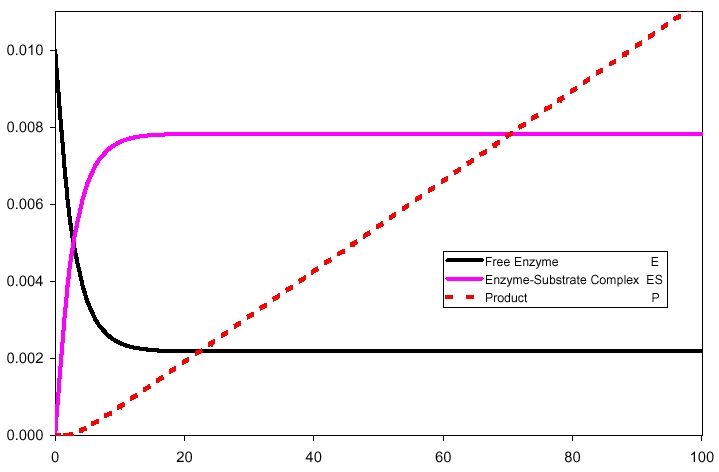 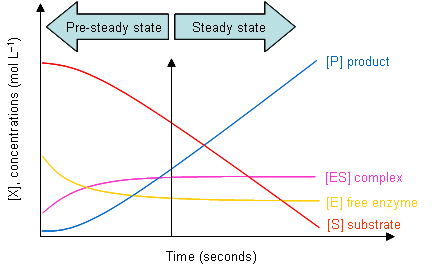 Steady-State Assumption
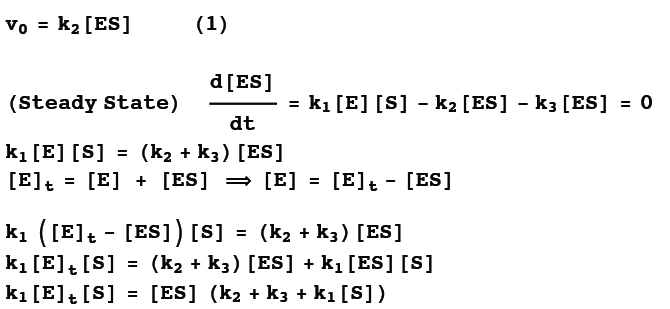 Michaelis-Menten Equation
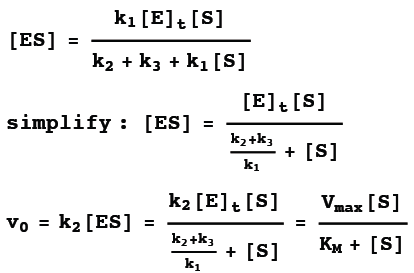 More Complicated Equation
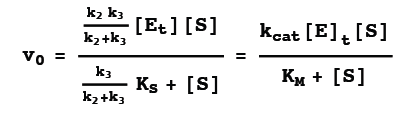 Enzyme Kinetic Summary
Rapid Equilibrium
Steady-State
More Complicated
Effect of [Substrate]
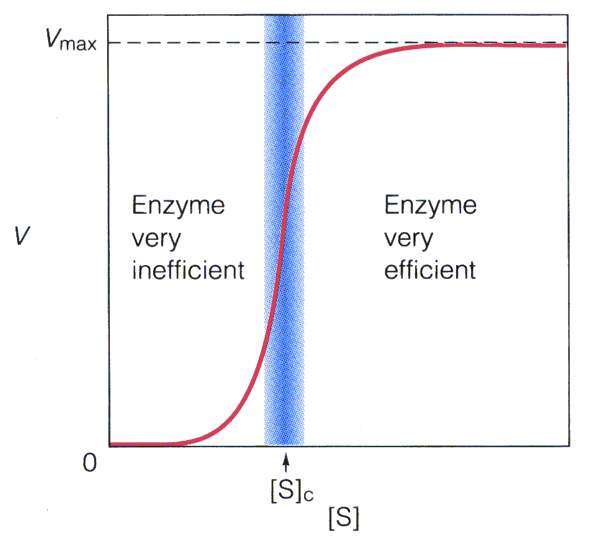 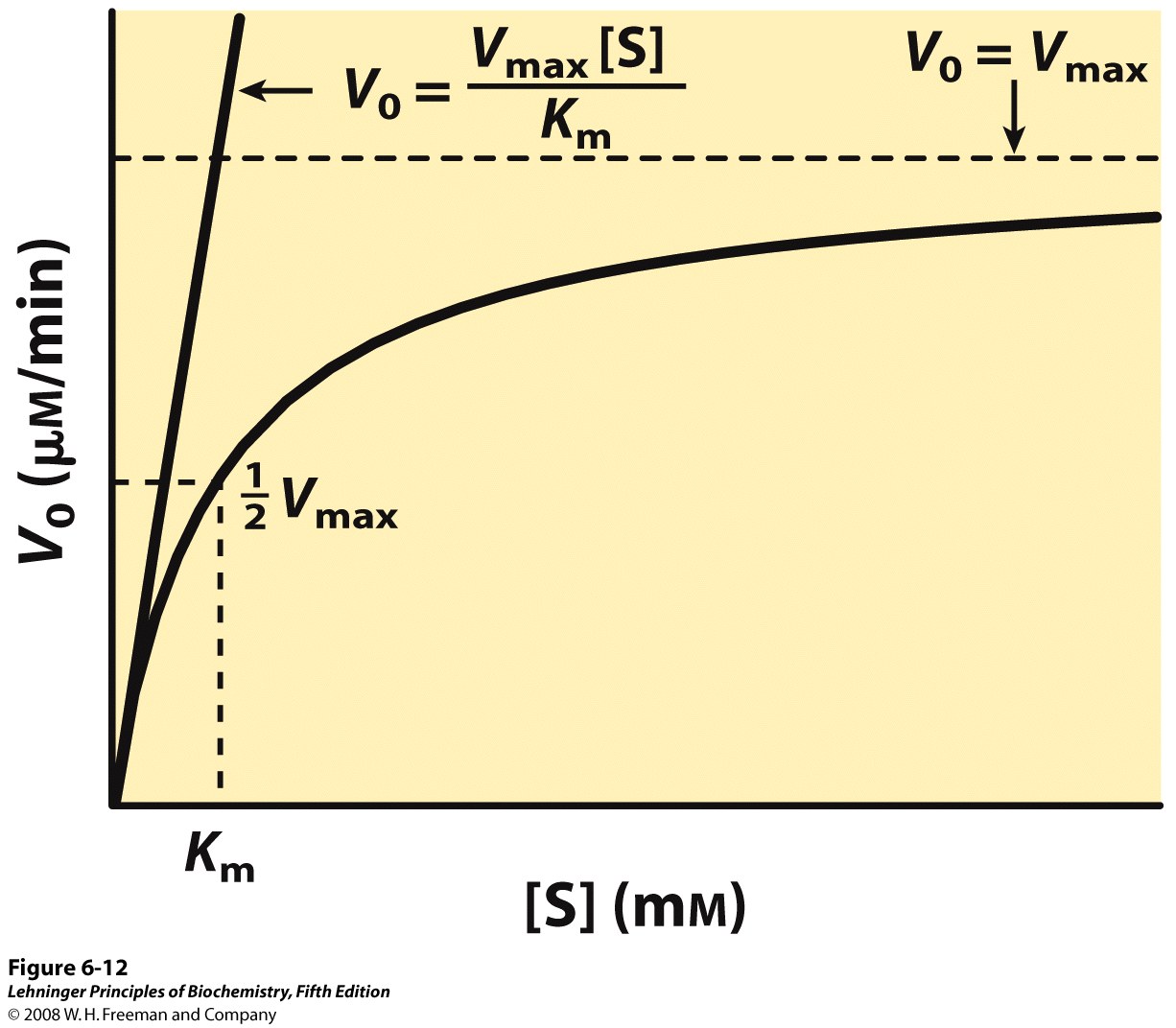 [Speaker Notes: FIGURE 6-12 Dependence of initial velocity on substrate concentration. This graph shows the kinetic parameters that define the limits of the curve at high and low [S]. At low [S], Km >> [S] and the [S] term in the denominator of the Michaelis-Menten equation (Eqn 6-9) becomes insignificant. The equation simplifies to V0 = Vmax[S]/Km and V0 exhibits a linear dependence on [S], as observed here. At high [S], where [S] >> Km, the Km term in the denominator of the Michaelis-Menten equation becomes insignificant and the equation simplifies to V0 = Vmax; this is consistent with the plateau observed at high [S]. The Michaelis-Menten equation is therefore consistent with the observed dependence of V0 on [S], and the shape of the curve is defined by the terms Vmax/Km at low [S] and Vmax at high [S].]
Effect of Enzyme
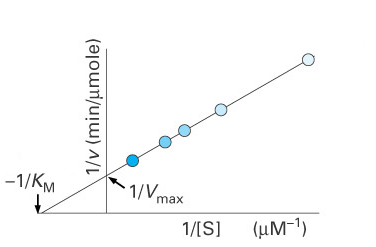 Slope = KM / Vmax
Determining KM and Vmax
Lineweaver-Burk (Double Reciprocal Plot)
o
[S]/v
Slope=1/vmax
-Km
Km/vmax
[S]
Hanes-Wolff Plot
More conveniently, the MM equation can be plotted as a linear plot by rearranging the expression above to:
Hanes-Wolff Plot
Vmax and KM
Vmax is limited by
Time required for product to be released
How many E molecules are present

KM gives an idea about affinity
 KM  substrate affinity
 KM  substrate affinity
Meaning of Km
An important relationship that can be derived from the Michaelis-Menten equation is the following:   If vo is set equal to 1/2 Vmax, then the relation   Vmax /2 =   Vmax[S]/Km + [S] can be simplied  to Km + [S] = 2[S], or Km = [S].  This means that at one half of the maximal velocity, the substrate concentration at this velocity will be equal to the Km.  This relationship has been shown experimentally to be valid for many enzymes much more complex in regards to the number of substrates and catalytic steps than the simple single substrate model used to derive it.
Meaning of Km (cont)
The significance of Km will change based on the different rate constants and which step is the slowest (also called the rate-limiting step). In the simplest assumption, the rate of ES breakdown to product (k2) is the rate-determining step of the reaction, so k-1 >> k2 and Km = k-1/k1.  This relation is also called a dissociation constant for the ES complex and can be used as a relative measure of the affinity of a substrate for an enzyme (identical to Kd).  However if k2 >> k-1 or k2 and k-1 are similar, then Km remains more complex and cannot be used as a measure of substrate affinity.
Uses of Km
Experimentally, Km is a useful parameter for characterizing the number and/or types of substrates that a particular enzyme will utilize. It is also useful for comparing similar enzymes from different tissues or different organisms. Also, it is the Km of the rate-limiting enzyme in many of the biochemical metabolic pathways that determines the amount of product and overall regulation of a given pathway.  Clinically, Km comparisons are useful for evaluating the effects mutations have on protein function for some inherited genetic diseases.
Meaning of Vmax
The values of Vmax will vary widely for different enzymes and can be used as an indicator of an enzymes catalytic efficiency. It does not find much clinical use. 
There are some enzymes that have been shown to have the following reaction sequence:




In this situation, the formation of product is dependent on the breakdown of an enzyme-product complex, and is thus the rate-limiting step defined by k3.
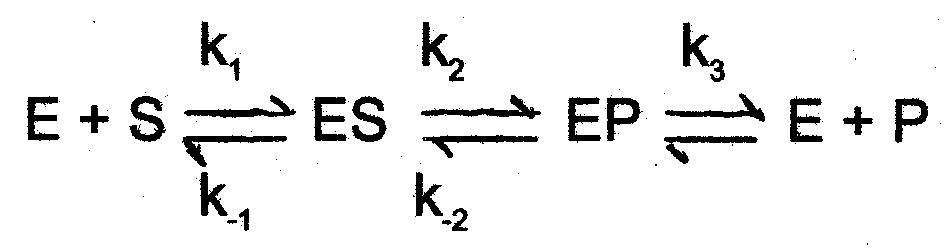 Derivation of kcat
A more general term has been defined, termed kcat, to describe enzymes in which there are multiple catalytic steps and possible multiple rate-limiting steps. The Michaelis-Menten equation can be substituted with kcat
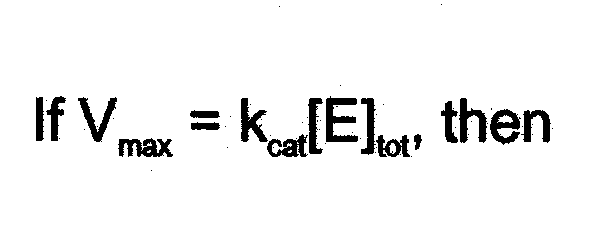 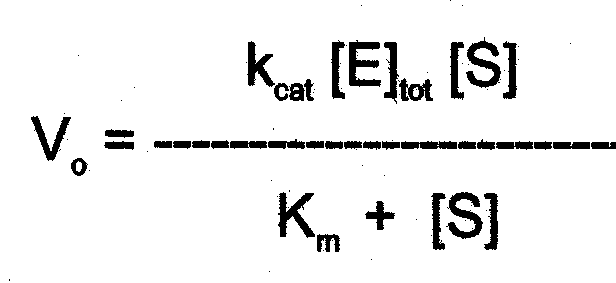 Definition and Use of kcat
The constant,  kcat (units of sec-1), is also called the turnover number because under saturating substrate conditions, it represents the number of substrate molecules converted to product in a given unit of time on a single enzyme molecule. In practice, kcat values (not Vmax) are most often used for comparing the catalytic efficiencies of related enzyme classes or among different mutant forms of an enzyme.
Purification Result